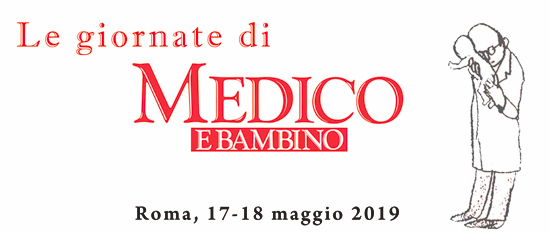 IL SOLCO DI ALICE
(Perineal Groove)
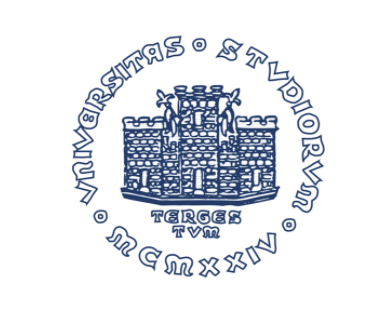 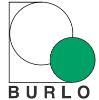 Alessia Giuseppina Servidio 
Scuola di specializzazione in Pediatria, IRCCS Burlo Garofalo, Trieste
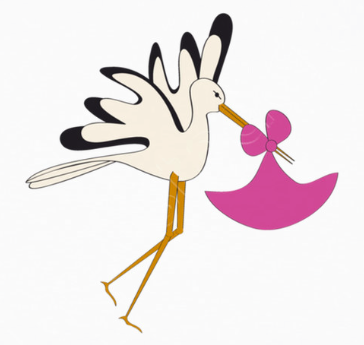 ALICE  40 + 3
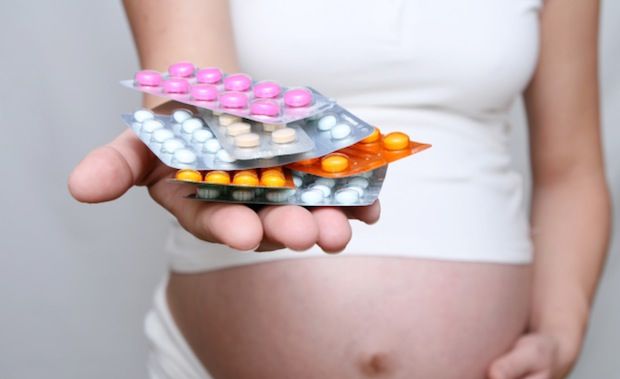 Acido valproico e fenobarbital
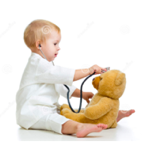 Buon adattamento neonatale
1° visita tutto nella norma…o quasi...
Perineal groove
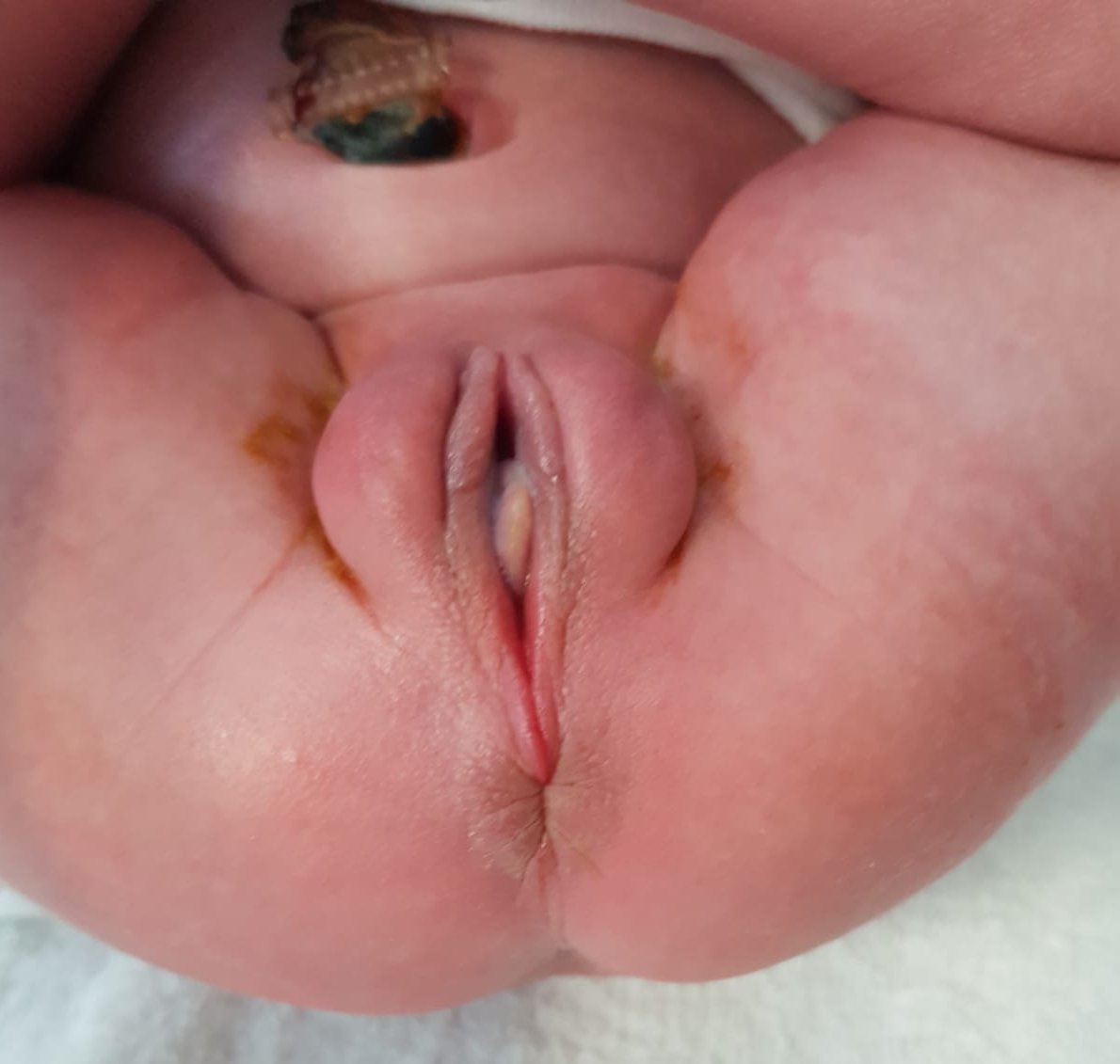 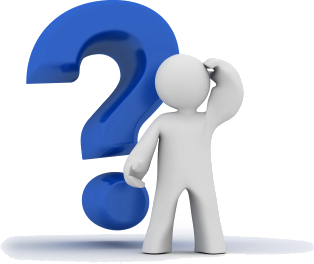 Incidenza ed eziopatogenesi
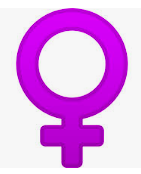 Sesso femminile
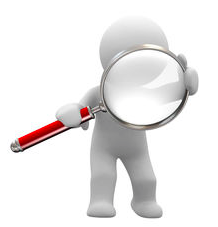 Diagnosi clinica
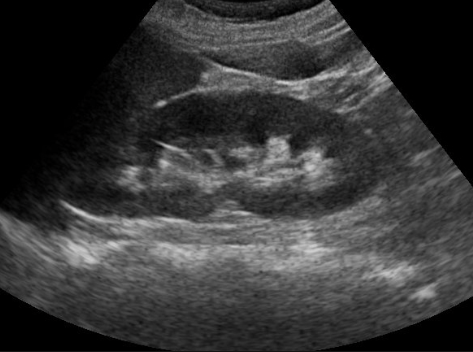 Tipicamente isolata ma..
    (ecografia addome!)
Risoluzione spontanea entro i 2 aa
Perché è importante riconoscerla?
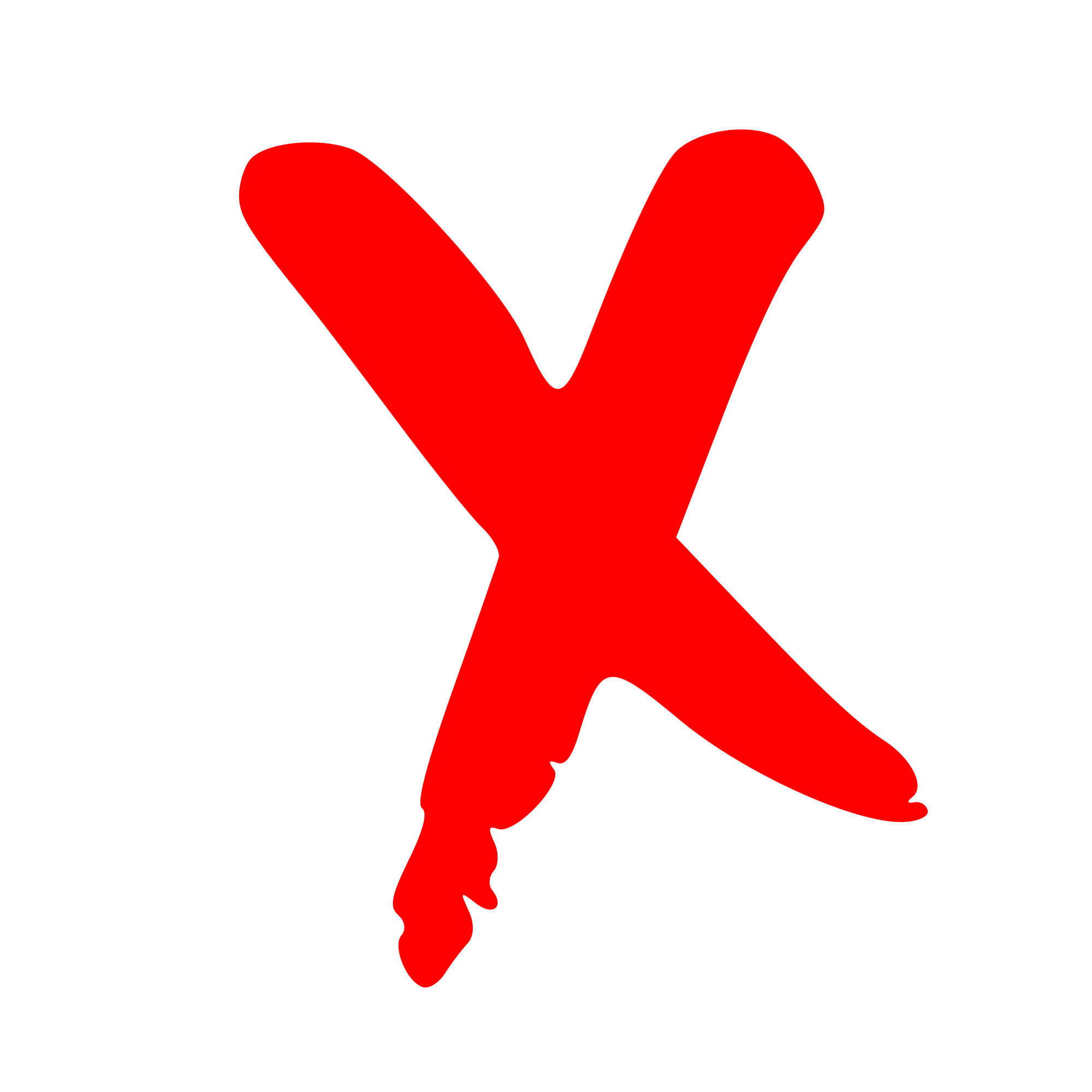 Diagnosi sbagliate
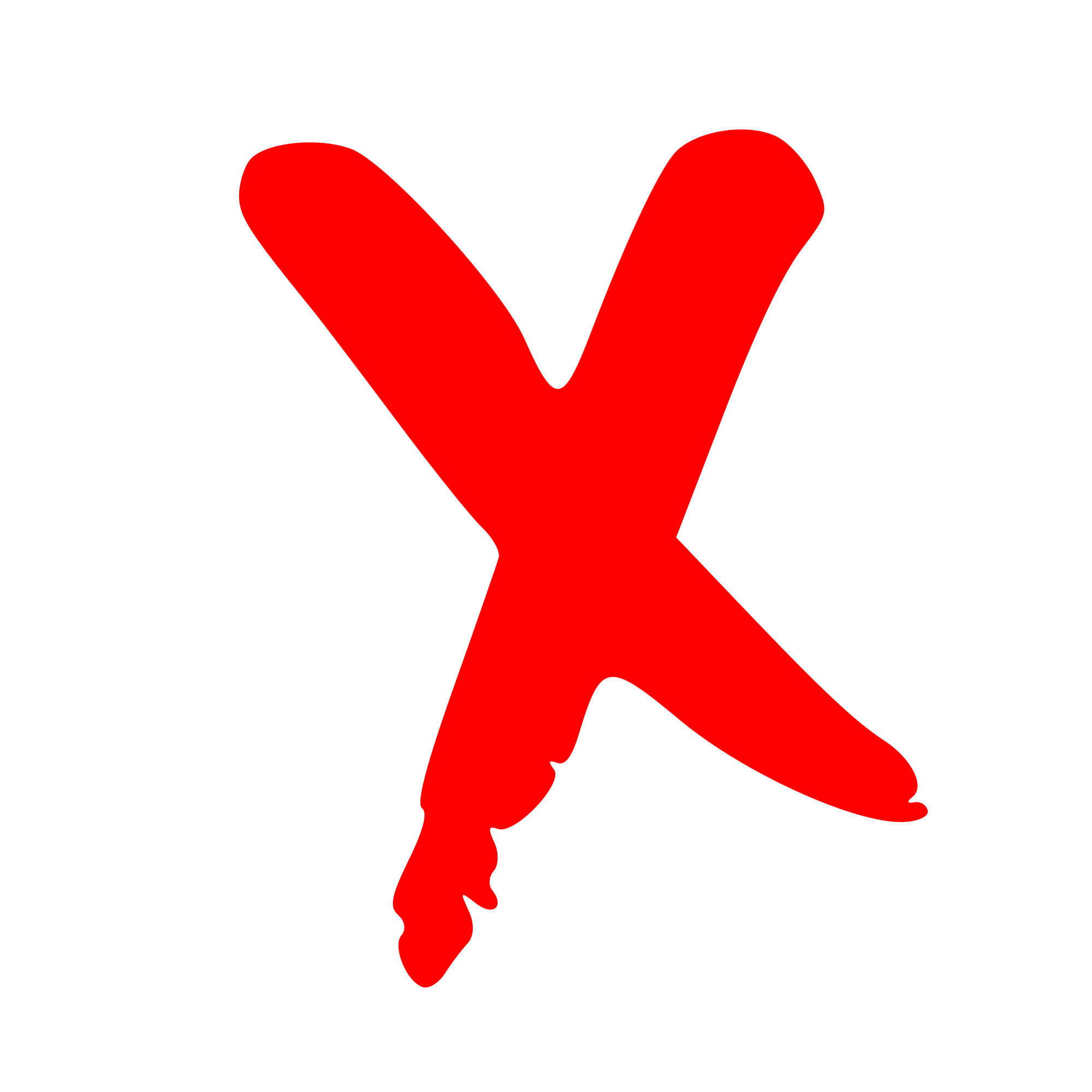 Indagini inutili
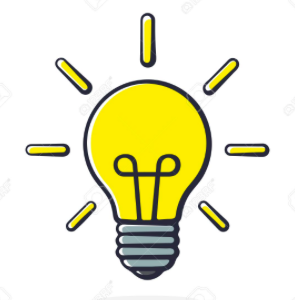 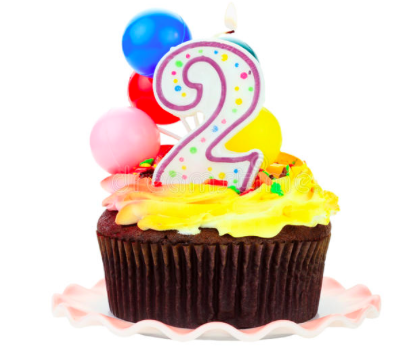 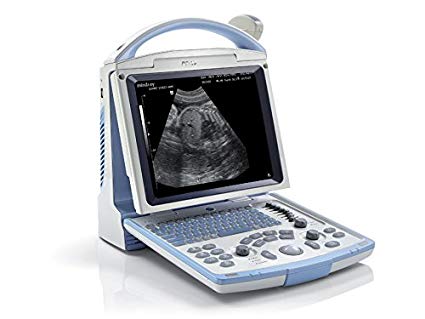 +
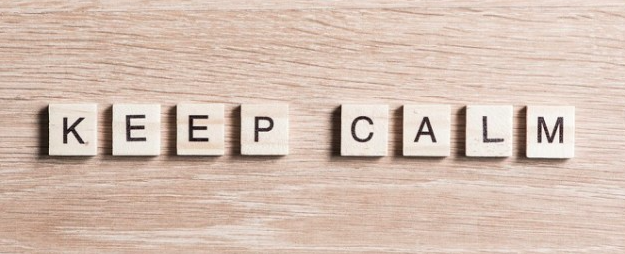 +